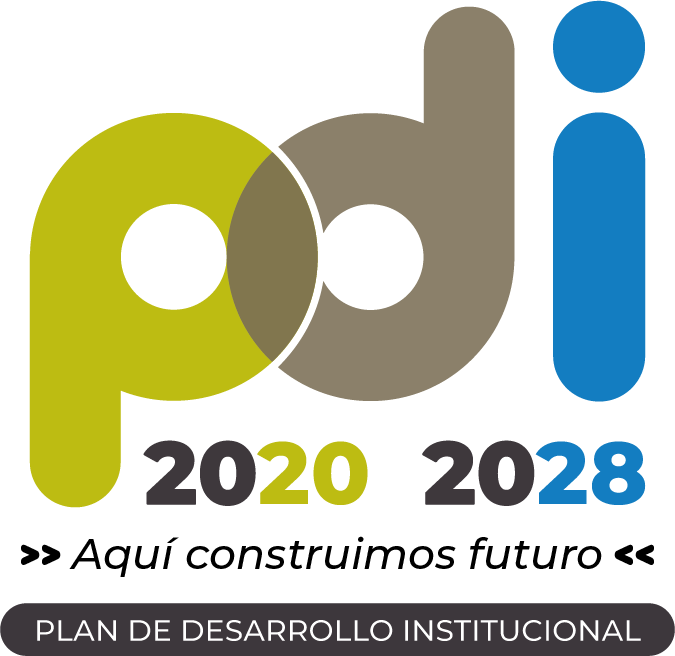 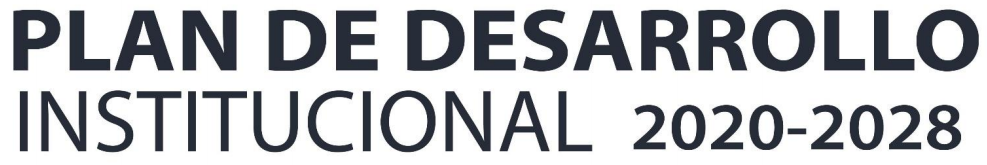 03
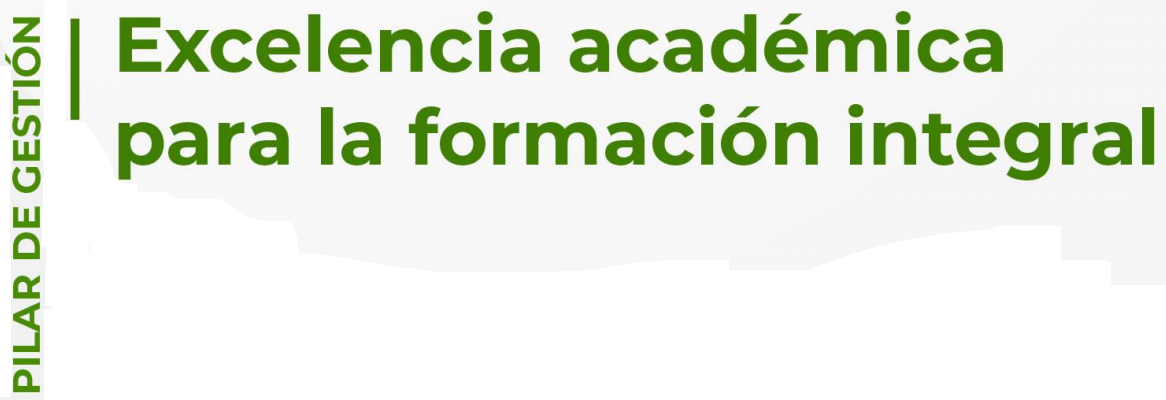 Proyecto
Acceso e inserción a la vida universitaria
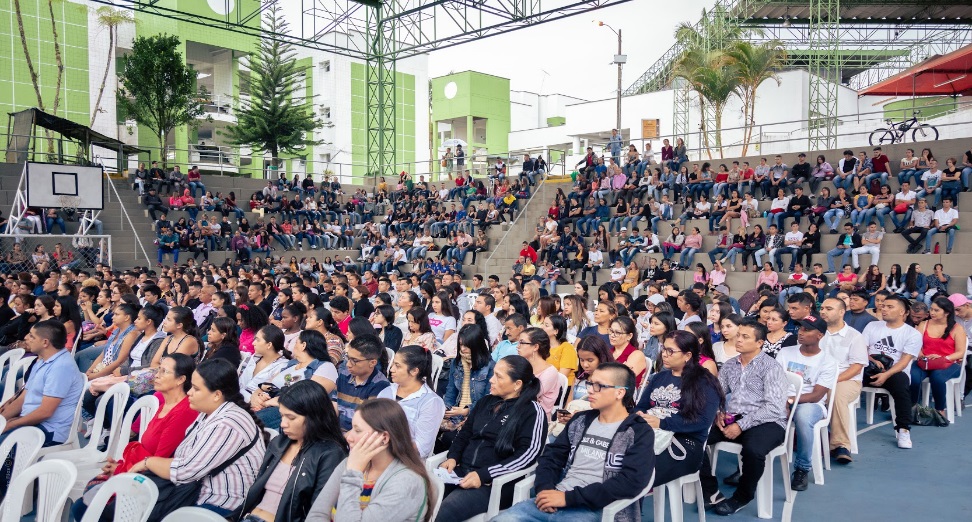 Nota: El portafolio de proyectos se construye de acuerdo con el horizonte de tiempo del período Rectoral (2020 -2023), por lo tanto, se proyectan las metas de los proyectos al año 2024 y una vez se cuente con el programa de gobierno 2024 - 2027 del Rector electo, se realizará el proceso de fortalecimiento del PDI y actualización/formulación de proyectos articulados al nuevo periodo Rectoral
Información general del proyecto
03. Acceso e inserción a la vida universitaria
Los ritmos de estudio que se encuentra los estudiantes que ingresan por primera vez a la universidad varían bastante de las dinámicas trabajadas en la educación superior, en algunos casos genera tal impacto que desisten de continuar con el proceso académico o suscita la repitencia de asignaturas reflejándose en el rezago. La mejor oportunidad para intervenir los estudiantes es al ingresar a la universidad desarrollando estrategias en el momento de acceso al proceso académico y paralelamente promover actividades que conlleven a realizar un proceso firme y efectivo de inserción a la vida universitaria.
Identificación del problema, necesidad u oportunidad
03. Acceso e inserción a la vida universitaria
Descripción del proyecto
El proyecto acceso e inserción a la vida universitaria desarrollará actividades encaminadas a generar rutas y estrategias de apoyo para los estudiantes que ingresan por primera vez a la Universidad Tecnológica de Pereira, con el fin de disminuir las diferencias y vacíos académicos con los que llegan.
03. Acceso e inserción a la vida universitaria
General
Objetivos del proyecto
Generar nuevas rutas y estrategias de apoyo para los estudiantes que ingresan por primera vez a la universidad tecnológica de Pereira.
Específicos
03. Acceso e inserción a la vida universitaria
Determinar al momento del acceso a la institución, el nivel de competencias básicas con las cuales llegan los estudiantes a la Universidad para definir el plan de intervención al estudiante
 
Implementar las estrategias de inserción a la vida universitaria -Generar e implementar acciones que favorezcan la articulación con la educación básica y media
Planes operativos
03. Acceso e inserción a la vida universitaria